Class 2 – September 20Does Anyone Govern the Internet? A look at internet subject matter jurisdiction and net neutrality
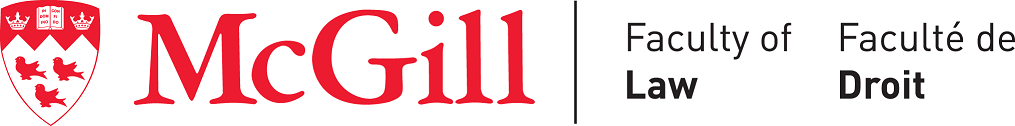 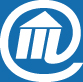 Admin Crap
http://allenmendelsohn.com/mcgill/
Presentation sign-up (13/24 so far, do better!)
Office hours?
Emails?
am.com/mcgill posting delay tonight / tomorrow
yada yada
?????
Class 2
Other announcements
Class 2
In the news!(me only today)
Class 2
“Federal court greenlights TekSavvy’s appeal of CRTC wholesale rates ruling”
“TekSavvy has been advocating for months, both through the legal system and in multiple public statements, against the CRTC’s controversial ruling in May 2021 that it would be backtracking on its decision to impose new regulations on wholesale internet rates in Canada.

For context, wholesale rates are the fees that smaller internet service providers — like TekSavvy — must pay in order to access the country’s physical internet network (think wires and lines).

Due to the high initial cost of building the infrastructure, that network is predominantly owned and operated by a trio of telecommunication and media corporations: Bell, Rogers and Telus.”
Class 2
Google and Apple said to have removed Navalny voting app as Russian elections begin
“Navalny's press secretary, Kira Yarmysh, tweeted that the decision of the American tech giants is a "huge disappointment" and an "act of political censorship" which "can't be justified." Zhdanov added Navalny's team is considering filing lawsuits against Apple and Google.
A person familiar with Google's decision told CNN the company blocked the app in the Google Play Store due to legal "demands" from Russia's internet regulator. The person said Google has received both publicly reported and private warnings of prosecution against its staff in Russia.”
Class 2
Recall:
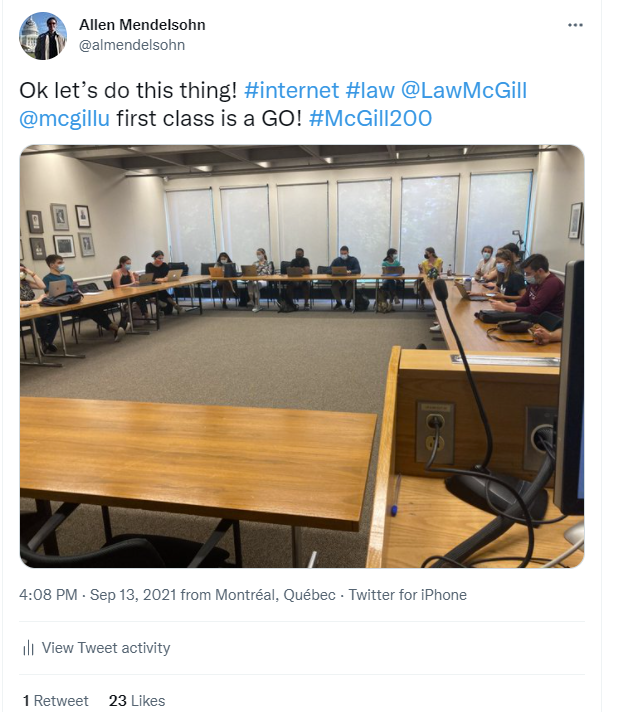 Class 2
Legal Issues
Government regulation?
Twitter in USA
@almendelsohn – who is that?
Your “privacy”  
Your right to your image or name
My copyright
Is this criminal?
McGill liability?
Twitter Terms / PP?
Is Twitter even responsible?
I want the internet to “forget” I ever took Prof. AM’s course, now it won’t; he’ll stain me forever
Class 2
INTERNET AND PRIVACY Fun time!
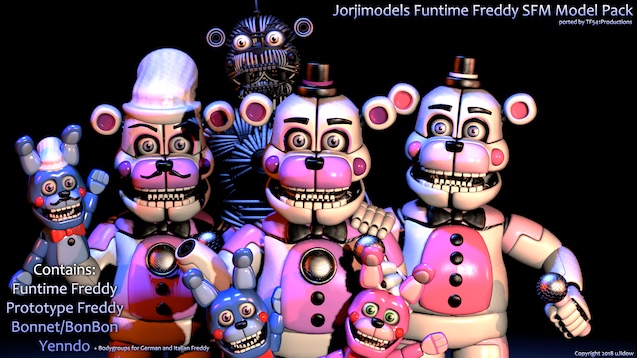 Class 2
Class exercise / student intros
[[Think of an internet thing]]
Is your privacy violated?
PI (name, address, phone, email)
Financial
Image
Other? (history, preferences…)
Class 2
[Speaker Notes: My example – Tinder – Login with FB. “Tinder would like to access your photos, likes, relationship interests and profile”
 
5 minutes to think]
WHO OR WHAT HAS JURISDICTION OVER THE INTERNET? DOES ANYBODY?or…
Class 2
is there some government or independent body I can complain to so that PROF. mendelsohn will remove that tweet???
Class 2
Introductory Notes
Looking at Canada here (and USA & Euro, but distinctly)
“Extraterritoriality” next week  subject matter jurisdiction vs. territorial jurisdiction
Class 2
Canada - CRTC
Class 2
[Speaker Notes: CLICK banner to go to site
Show Internet list]
Meet Ian Scott, CRTC Chair
Before rejoining the CRTC in 2017, Ian held various executive positions in the communications industry, including at Telesat Canada, Telus and Call-Net Enterprises
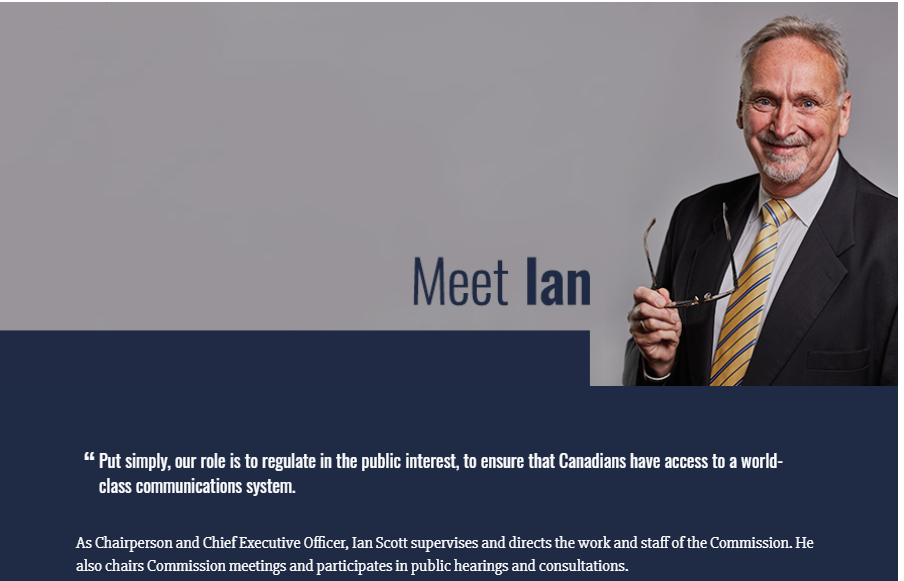 Class 2
[Speaker Notes: Ian Scott, CRTC Chair
5 year term, ends September 2022]
What does the CRTC do?
“[The CRTC] is an administrative tribunal that that operates at arm’s length from the federal government… regulates and supervises broadcasting and telecommunications in the public interest.”

Broadcasting Act   CanCon esp.
Telecommunications Act
(+ others - Radiocommunications Act, CASL)
Class 2
[Speaker Notes: Broadcasting Act – All that CanCon crap]
What does the CRTC give us?
Public Notices / Notices of Consultations
Information bulletins / circulars
Regulatory Policies
Orders
Decisions

 All theoretically independent
Class 2
Still kinda political? - Ministers
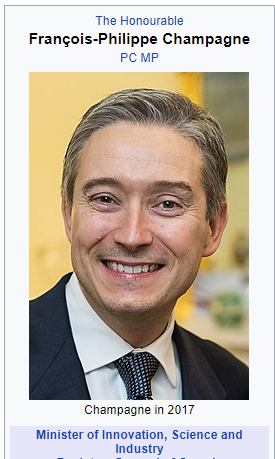 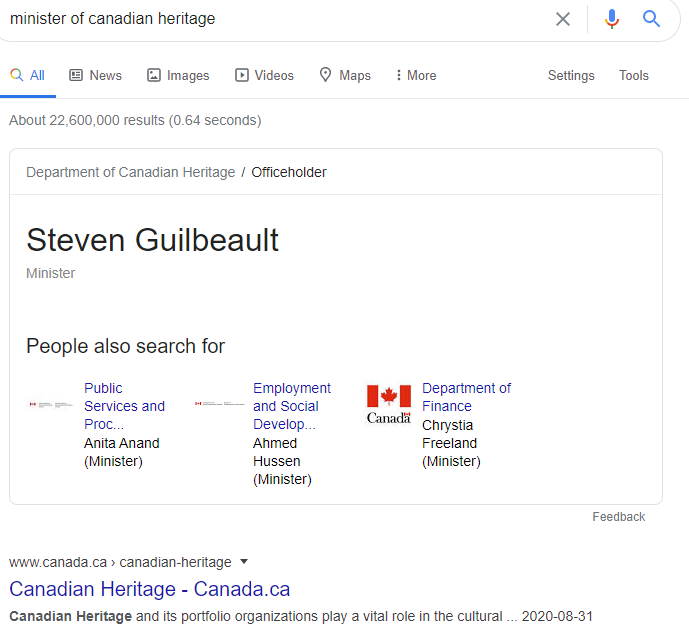 Telecommunications Act
Broadcasting Act
Class 2
[Speaker Notes: Canadian Heritage for Broadcasting Act 
Innovation, Science and Economic Development Canada (old Minister of Industry) for Telecommunications Act
DON’T LEARN THESE NAMES!]
Still kinda political?
Telecommunications Act
47. The Commission shall exercise its powers and perform its duties under this Act and any special Act
(…)
(b) in accordance with any orders made by the Governor in Council under section 8 or any standards prescribed by the Minister [ed. – ISED] under section 15.
Class 2
[Speaker Notes: Minister – Industry now Innovation, Science and Economic Development  (Francois Philippe Champagne)]
Still kinda political? Minister Guilbault’s mandate (Dec 13, 2019)
I will expect you to work with your colleagues and through established legislative, regulatory and Cabinet processes to deliver on your top priorities. In particular, you will:

Create new regulations for social media platforms, starting with a requirement that all platforms remove illegal content, including hate speech, within 24 hours or face significant penalties. This should include other online harms such as radicalization, incitement to violence, exploitation of children, or creation or distribution of terrorist propaganda.
Co-lead work with the Minister of Innovation, Science and Industry to modernize the Broadcasting Act and the Telecommunications Act, examining how best to support Canadian content in English and French and ensure quality affordable internet, mobile and media access. (…)
Class 2
[Speaker Notes: Prime Minister’s Appointment letter to Minister Guilbault]
Still kinda political? Minister Champagne’s (supplementary) mandate (Jan 15, 2021)
I will expect you to work with your colleagues and through established legislative, regulatory and Cabinet processes to deliver on your top priorities. In particular, you will:

Recognizing that all Canadians need the tools to fully participate in and benefit from the digital economy, support …continued implementation of the Universal Broadband Fund to ensure that all Canadians, no matter where they live, have access to high-speed internet. 
Support the Minister of Canadian Heritage to ensure that the revenues of web giants are shared more fairly with our creators and media, and require them to contribute to the creation, production and distribution of our stories on screen, in lyrics, in music and in writing.
Class 2
[Speaker Notes: Prime Minister’s Appointment letter to Minister Guilbault]
Telecommunications Act s. 7
Canadian Telecommunications Policy
It is hereby affirmed that telecommunications performs an essential role in the maintenance of Canada’s identity and sovereignty and that the Canadian telecommunications policy has as its objectives
(a) to facilitate the orderly development throughout Canada of a telecommunications system that serves to safeguard, enrich and strengthen the social and economic fabric of Canada and its regions;
(b) to render reliable and affordable telecommunications services of high quality accessible to Canadians in both urban and rural areas in all regions of Canada;
(c) to enhance the efficiency and competitiveness, at the national and international levels, of Canadian telecommunications;
(d) to promote the ownership and control of Canadian carriers by Canadians;
(e) to promote the use of Canadian transmission facilities for telecommunications within Canada and between Canada and points outside Canada;
(f) to foster increased reliance on market forces for the provision of telecommunications services and to ensure that regulation, where required, is efficient and effective;
(g) to stimulate research and development in Canada in the field of telecommunications and to encourage innovation in the provision of telecommunications services;
(h) to respond to the economic and social requirements of users of telecommunications services; and
(i) to contribute to the protection of the privacy of persons.
Class 2
[Speaker Notes: Note 1993, not written for the internet, BUT used that way]
Public Notice CRTC 1999-197
“Therefore, pursuant to subsection 9(4) of the [Broadcasting] Act, the Commission exempts persons who carry on, in whole or in part in Canada, broadcasting undertakings of the class consisting of new media broadcasting undertakings, from any or all of the requirements of Part II of the Act or of a regulation thereunder. New media broadcasting undertakings provide broadcasting services delivered and accessed over the Internet, in accordance with the interpretation of "broadcasting" set out in…”

 The “New Media Exemption”
Class 2
[Speaker Notes: Act – Broadcasting Act
“new media broadcasting undertakings”  online video]
CRTC 1999-197 (cont.)
“The Commission wishes to clarify that, for the purpose of the Act, a single corporate entity (or other person) may carry on more than one distinct broadcasting undertaking. It considers that the new media activities of a company (or any person) involve a separate undertaking from any other type of broadcasting undertaking that the company or person is licensed to operate”
Class 2
[Speaker Notes: So Bell, Videotron, Rogers, etc. who do many of the things (ISP+)]
Reference re Broadcasting Act
2012 SCC 4
F:
None really, it’s a reference! CRTC asked Fed CA to make a determination
BUT parties – Artists / producers (App.) v. ISPs (Resp.), because had vested interest in case
Issue:
Whether Internet Service Providers are “broadcasting undertakings” when they provide end‑users with access to “broadcasting” through Internet
Class 2
Reference re Broadcasting Act
Held:
Heck no (same as at Fed CA)
Ratio:
“the terms “broadcasting” and “broadcasting undertaking”, interpreted in the context of the language and purposes of the Broadcasting Act , are not meant to capture entities which merely provide the mode of transmission”
Class 2
Reference re Broadcasting Act
“The Act makes it clear that ‘broadcasting undertakings’ are assumed to have some measure of control over programming”
Policies of Act – “freedom of expression and journalistic, creative and programming independence enjoyed by broadcasting undertakings”

“An ISP does not engage with these policy objectives when it is merely providing the mode of transmission”
Class 2
Reference re Broadcasting Act
Takeaway:

ISPs (when acting as such, i.e. just access) are not “Broadcasting Undertakings” 
Not subject to Broadcasting Act 
CRTC won’t regulate them in that context
Class 2
CRTC FAQs
Why doesn't the CRTC regulate Internet services?

Although the CRTC plays a role in ensuring competition among Internet service providers, and prohibits internet service providers from requiring customer to give 30-days’ notice before cancelling Internet services, it has determined that the market for Internet services in Canada is competitive enough to ensure ongoing creativity and innovation without regulation. As a result, it does not regulate Internet retail rates, quality of service, billing, marketing practices, equipment offered, and customer relations of Internet service providers except in rare cases where competition is not sufficient.
Class 2
CRTC FAQs (cont.)
Why doesn't the CRTC regulate Internet content?

The CRTC does not regulate internet content because consumers can already control access to unsuitable material on the internet using filtering software. Any potentially illegal content on the internet can be addressed with civil action, existing hate crime legislation, and the courts.
Class 2
CRTC Conclusion
The CRTC may regulate access to the internet, but not the content of the internet.

 See e.g. 2nd part of this class (net neutrality)…
Class 2
CRTC Conclusion in effect:Telecom Regulatory Policy CRTC 2019-269
“The Internet Code”
“a mandatory code of conduct for providers (i.e. Internet service providers [ISPs]) of retail fixed Internet access services (Internet Services)”

The Internet Code will:
make it easier for individual customers to obtain and understand the information in their Internet service contracts;
establish consumer-friendly business practices for the Internet service industry where necessary;
contribute to a dynamic Internet service market; and
further the policy objectives out in paragraphs 7(a), (b), (f), and (h) of the Telecommunications Act.
Class 2
[Speaker Notes: Note bold  There was a wireless code in 2017
7(a) etc  economic ones generally]
CRTC Conclusion in effect:Telecom Regulatory Policy CRTC 2019-269
The Internet Code

Among other things, the Code covers:
Easy to understand contracts
Clearer information about prices
Bill shock protection
Greater flexibility

https://bit.ly/3CwGcv0
Class 2
Federal matter dammit!
Association canadienne des télécommunications sans fil c. Procureure générale du Québec, 2018 QCCS 3159 
F: Quebec wants to have ISPs block internet gambling sites (stuffed in the 2015 budget bill!)
Issue: Can they?
Held: F **k no, that’s a federal matter, both for Telecom and Criminal law reasons, provision declared ultra vires
Class 2
[Speaker Notes: Being appealed]
General regulation of the internet
See the Tariff-22 case next week (cited in Reference re Broadcasting Act), GOLDTV case too
See every other case and law we’ll discuss this semester

How much do we regulate the internet?
How much should we?
Class 2
U.S. Approach (intro)
Federal Communications Commission (FCC)

Communications Act 1934  “information services” exempted from regulation (foreshadowing for net neutrality!) 

Telecommunications Act 1996  updated 1934 Act to address internet issues (+more…)
Class 2
Telecommunications Act 1996
Policy objectives (s. 706)  required the FCC to help accelerate deployment of "advanced telecommunications capability” (i.e. high-speed internet) – This is why Al Gore said he “invented the internet”

Title V, "Obscenity and Violence“ aka the Communications Decency Act
Class 2
Telecommunications Act 1996 s. 706
47 U.S. Code § 1302 - Advanced telecommunications incentives
(a) In general
The Commission and each State commission with regulatory jurisdiction over telecommunications services shall encourage the deployment on a reasonable and timely basis of advanced telecommunications capability to all Americans (including, in particular, elementary and secondary schools and classrooms) by utilizing, in a manner consistent with the public interest, convenience, and necessity, price cap regulation, regulatory forbearance, measures that promote competition in the local telecommunications market, or other regulating methods that remove barriers to infrastructure investment.
(b) Inquiry (c) Demographic Information for Unserved Areas (d) Definitions:
(1) Advanced telecommunications capability
The term “advanced telecommunications capability” is defined, without regard to any transmission media or technology, as high-speed, switched, broadband telecommunications capability that enables users to originate and receive high-quality voice, data, graphics, and video telecommunications using any technology.
Class 2
Communications Decency Act
Regulate Content? (s. 223)
Can’t use the internet to send or display to minors any message “that, in context, depicts or describes, in terms patently offensive as measured by contemporary community standards, sexual or excretory activities or organs”

Reno v. American Civil Liberties Union 521 U.S. 844 (1997)
 Congress shall make no law ... abridging the freedom of speech  s. 223 (part above) struck down
Class 2
[Speaker Notes: Not child pornography
Adults would be blocked from seeing legitimate expression, this part of 223 struck down]
Communications Decency Act
s. 230 – ISP (-ish) Immunity (-ish)

No provider or user of an interactive computer service shall be treated as the publisher or speaker of any information provided by another information content provider.

 2nd (-ish)  Exceptions: criminal law, IP law, communications Privacy laws

 See you October 14 (defamation)
Class 2
Content regulation anyway?
Canada
United States
CASL (Canada’s Anti-Spam Law)
Copyright Modernization Act
Canadian Content (CanCon)
CAN-SPAM Act (U.S. anti-spam law)
Digital Millennium Copyright Act
Class 2
Parting thought for this section
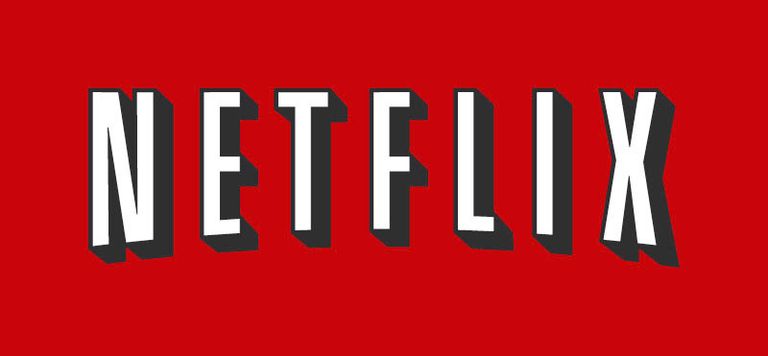 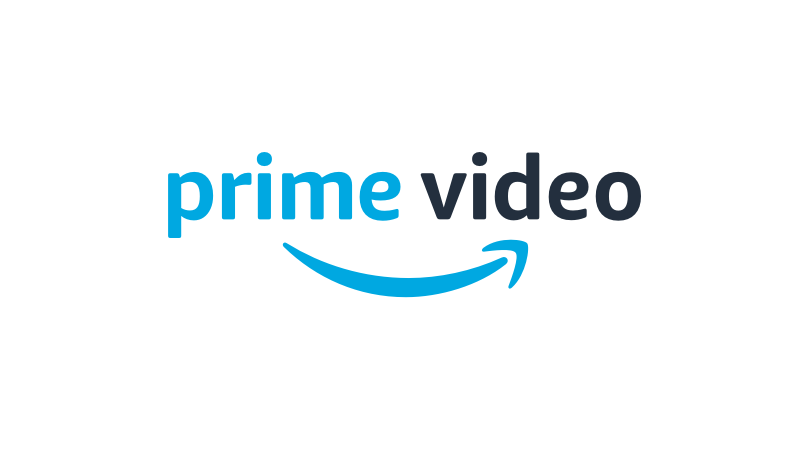 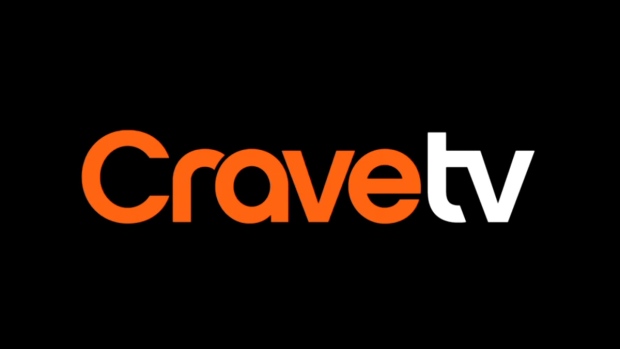 Class 2
THROTTLE THIS!Net neutrality
Class 2
OPTIONAL ONE MINUTE POP QUIZ!
allen@allenmendelsohn.com
allen.mendelsohn@mcgill.ca
Paper!

Define net neutrality in one sentence; bonus points for the shortest answer (that I think is accurate)
1 minute… GO!!!
Class 2
[Speaker Notes: Francais ok]
Prof. answer
All internet traffic treated equally.
Class 2
Net Neutrality Defined
“Network neutrality is best defined as a network design principle.  The idea is that a maximally useful public information network aspires to treat all content, sites, and platforms equally. This allows the network to carry every form of information and support every kind of application”
Tim Wu, http://www.timwu.org/network_neutrality.html , A Proposal For Network Neutrality paper, June 2002
Class 2
[Speaker Notes: Tim Wu – A Proposal For Network Neutrality paper, June 2002, U Virginia law school (now at Columbia)]
Net Neutrality Defined
“the idea that Internet service providers (ISPs) should treat all data that travels over their networks fairly, without improper discrimination in favor of particular apps, sites or services”
-- Electronic Frontier Foundation (EFF)

“broadband providers must treat all internet traffic the same regardless of source”
-- U.S. Court of Appeals
Class 2
Hear it from someone important
https://youtu.be/uKcjQPVwfDk
Class 2
Canadian History - 2005
Telus workers on strike, set up a website called Voices for Change; Telus blocked access to the site for its subscribers!
Class 2
[Speaker Notes: Telus workers on strike, set up a website called Voices for Change; Telus blocked access to the site by its subscribers]
s. 27(2) Telecommunications Act
No Canadian carrier shall, in relation to the provision of a telecommunications service or the charging of a rate for it, unjustly discriminate or give an undue or unreasonable preference toward any person, including itself, or subject any person to an undue or unreasonable disadvantage.
Class 2
“ITMP framework” - Telecom Regulatory Policy CRTC 2009-657
Review of the Internet traffic management practices of Internet service providers
(ITMP = Throttling)

Telecommunications Act:
Content of messages
36. Except where the Commission approves otherwise, a Canadian carrier shall not control the content or influence the meaning or purpose of telecommunications carried by it for the public.
Class 2
[Speaker Notes: ITMP  Throttling!]
“ITMP framework” - Telecom Regulatory Policy CRTC 2009-657
(para. 122) “The Commission finds that where an ITMP would lead to blocking the delivery of content to an end-user, it cannot be implemented without prior Commission approval.”

(126) “the Commission finds that use of an ITMP resulting in the noticeable degradation of time-sensitive Internet traffic will require prior Commission approval”
Class 2
[Speaker Notes: ITMP  Throttling!]
Broadcasting and Telecom Decision CRTC 2015-26
Complaint against Bell Mobility Inc. and Quebecor Media Inc., Videotron Ltd. and Videotron G.P. alleging undue and unreasonable preference and disadvantage in regard to the billing practices for their mobile TV services Bell Mobile TV and illico.tv
F  Bell and Videotron not charging against data caps for their mobile TV services (“zero rating”)
Held  violates 27(2)
Note: we call this the “Mobile TV Decision”
Class 2
[Speaker Notes: Precursor to the 2017 stuff]
Mobile TV decision
Step 1:  Are they subject to the Act?
“The Commission therefore rejects Bell Mobility’s and Videotron’s arguments that the relief claimed pursuant to the Telecommunications Act should be denied on the basis that they are not subject to that Act. Section 4 of the Telecommunications Act does not apply as a shield to the application of the Telecommunications Act in this case given that Bell Mobility and Videotron are acting as Canadian carriers in providing transport and data connectivity services required for the delivery of their mobile TV services”
Step 2:  Violates 27(2)?
“The Commission therefore finds that in providing the data connectivity and transport required for consumers to access their respective mobile TV services on their mobile devices, Bell Mobility and Videotron have given a preference in favour of subscribers of their respective mobile TV services, as well as in favour of their own services, and have subjected consumers of other audiovisual content services, and other services, to a corresponding disadvantage.”
Class 2
[Speaker Notes: Section 4  Telecom Act doesn’t apply to broadcasters
Note  “undue and unreasonable”  so it might be reasonable to do so???]
CRTC 2017-104 and 105
April 20, 2017
105 refers to 104, 104 refers to 105, 105 uses 104 criteria

CRTC standard practice (see also SCC)

Teaching confusion for your instructor!
Class 2
Telecom Decision CRTC 2017-105
Zachary Bensemana presentation
Class 2
[Speaker Notes: Zac]
Telecom Decision CRTC 2017-105Takeaway
“the Commission finds that, in providing certain of its retail Internet access service customers with access to some content through Unlimited Music without charging those customers for the data involved … Videotron has conferred upon its eligible subscribers who access the Unlimited Music program, and upon the providers of the services included in that program, an undue and unreasonable preference, in violation of subsection 27(2) of the Act. In addition, Videotron has subjected to an undue and unreasonable disadvantage: (a) its ineligible subscribers; (b) its eligible subscribers who do not access the services in question; (c) providers whose content or services are not included in Unlimited Music but are substantially similar to those that are included, such as Internet radio stations that primarily play music; and (d) other excluded content providers” (para. 44)
Class 2
Telecom Regulatory Policy CRTC 2017-104
Framework for assessing the differential pricing practices of Internet service providers

Headnote
“In order to provide clarity to stakeholders, including consumers, content providers, and Internet service providers (ISPs), the Commission establishes a framework and sets out the evaluation criteria it will apply to determine whether an ISP’s specific differential pricing practice is or is not consistent with subsection 27(2) of the Telecommunications Act.”
Class 2
Telecom Regulatory Policy CRTC 2017-104
Framework for assessing the differential pricing practices of Internet service providers

4 criteria (see para. 126 esp.)
Agnostic treatment of data
Exclusiveness of the offering
Impact on internet openness and innovation
Whether there is financial compensation involved
Class 2
[Speaker Notes: 4 criteria explained at para. 126  READ
1st one most important]
CRTC 2017-104:We have net neutrality!
(para. 15) So, while there is no all-encompassing Commission decision or regulatory framework on the broad issue of net neutrality, when the various legislative and regulatory elements are put together – including subsection 27(2), the ITMP framework, and the Mobile TV decision – the meaning of net neutrality in the Canadian context is clear. The current proceeding is about adding another perspective to Canada’s net neutrality framework.

(156) the Commission considers that there is no need to create a new, separate code for net neutrality in Canada. Parliament’s intentions as expressed through the Act (in particular subsection 27(2)), together with this decision, the ITMP framework, the Mobile TV decision, and the Commission’s decision regarding Videotron’s Unlimited Music program [ed.: 2017-105] effectively constitute Canada’s net neutrality code.
Class 2
Net Neutrality U.S.A.
2014-2015

FCC classifies broadband internet as a “public utility” and “telecommunications” Title II of Communications Act applies, and FCC can regulate ISPs in certain ways as a “common carrier” including (…)
Class 2
[Speaker Notes: Intro  this was a big deal! 
Note there was some debate as to whether they could have also used s. 706 of Telecommunications Act 1996]
Net Neutrality U.S.A.
§ 202(1) Communications Act 

“It shall be unlawful for any common carrier to make any unjust or unreasonable discrimination in charges, practices, classifications, regulations, facilities, or services for or in connection with like communication service, directly or indirectly, by any means or device, or to make or give any undue or unreasonable preference or advantage to any particular person, class of persons, or locality, or to subject any particular person, class of persons, or locality to any undue or unreasonable prejudice or disadvantage”
Class 2
[Speaker Notes: Communications Act from 1930s]
Sound familiar?
Canada s. 27(2)
USA s. 202(1)
unjustly discriminate 

undue or unreasonable preference toward any person, including itself…

or subject any person to an undue or unreasonable disadvantage
unjust or unreasonable discrimination
make or give any undue or unreasonable preference or advantage
to subject any particular person, class of persons, or locality to any undue or unreasonable prejudice or disadvantage
Class 2
But a huge F-ing difference
USA s. 202(1) application
Canada s. 27(2) application
ISPs are telecommunications carriers, point finale, pretty much by definition in the Telecommunications Act
Courts pretty much let FCC define broadband internet (and thus ISPs) however they want
2015 – Democrats (3-2) say common carriers
2017 – Republicans ! Trump !
Ajit Pai – May 18 2017 said broadband should be information service, began process to repeal
Class 2
Net Neutrality U.S.A.
2015
Reclassification as a common carrier allowed for the Net Neutrality Rules
Upheld (2-1) June 14, 2016 in United States Telecom Association v FCC, U.S. Ct. App. (Dist. C.)
Class 2
American Net Neutrality Rules 2015“Open Internet Order”
Protecting and Promoting the Open Internet
FCC 15-24
ISPs are common carriers and there should be:
No Blocking
No Throttling
No Paid Prioritization
(in 400 pages…)
Class 2
Going backwards?
December 2017  FCC votes 3-2 (R-D) to repeal Open Internet Order, in effect June 2018 (upheld in Mozilla v. FCC, Oct 2019, DC App. Ct.))
June 11, 2018  “Restoring Internet Freedom” (irony!) comes into effect
Class 2
[Speaker Notes: Passed Senate – but nothing in the house]
“Restoring Internet Freedom”
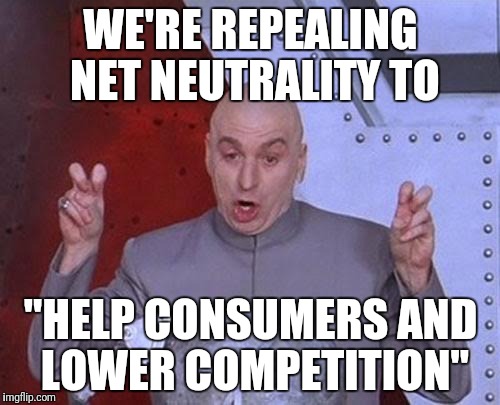 Class 2
Net neutrality USA 2021Elections have consequences
President Biden Executive Order, July 9, 2021

“… the Chair of the Federal Communications Commission is encouraged to work with the rest of the Commission, as appropriate and consistent with applicable law, to consider:
          (i)    adopting through appropriate rulemaking “Net Neutrality” rules similar to those previously adopted under title II of the Communications Act of 1934 as amended by the Telecommunications Act of 1996, in “Protecting and Promoting the Open Internet,” 80 Fed. Reg. 19738 (Apr. 13, 2015)”
Class 2
Problem!
Biden’s baffling FCC delay could give Republicans a 2-1 FCC majority

(Ars Technica 6 days ago)

4 commissioners only including Acting Chair Jessica Rosenworcel
Class 2
Net neutrality - Europe
Regulation (EU) 2015/2120 of the European Parliament and of the Council of 25 November 2015 laying down measures concerning open internet access and amending Directive 2002/22/EC on universal service and users’ rights relating to electronic communications networks and services and Regulation (EU) No 531/2012 on roaming on public mobile communications networks within the Union:
“WHEREAS…This Regulation aims to establish common rules to safeguard equal and non-discriminatory treatment of traffic in the provision of internet access services and related end-users’ rights…”
CJEU - Judgment in Joined Cases C-807/18 and C-39/19 September 15, 2020  regs all good!
Class 2
Questions? Parting thoughts?
Reminders:

Sign up for presentations!
Class 2